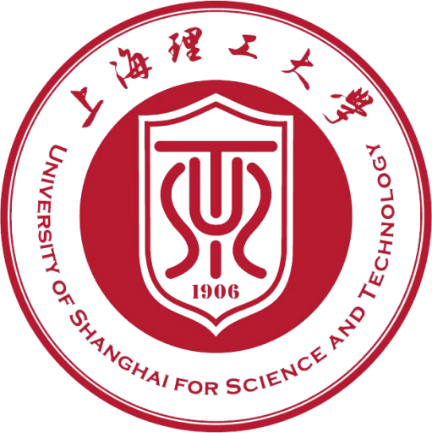 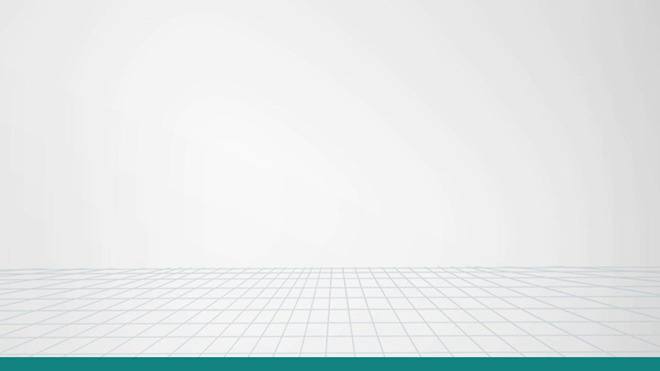 2019年高级专业技术职务评议述职
（学生思政系列）
一、概况
[Speaker Notes: “所在学科类型”一栏填写：一级博士点、二级博士点、一级硕士点或二级硕士点]
二、主要学习和工作经历
[Speaker Notes: 学习经历自大学经历填起，在职攻读学位的在“岗位或身份”栏注明“在职”]
三、科学研究情况
1. 近三年主要论文情况（篇，第一或独立作者）
注：除A类外，SCI/EI检索、核心、列入“思政办法”范围三类不可重复统计。
[Speaker Notes: 注：除A类外，1篇文章仅统计1次。SCI检索、EI检索、核心(北大、南大、科技引证）三类不可重复统计。]
三、科学研究情况
主要论文、著作（教材）列举（思政方面，第一或独立作者）
注：著作等在备注栏注明排序
[Speaker Notes: 注：著作等在备注栏注明排序]
三、科学研究情况
2. 近三年主要科研项目经费（项目负责人，单位：万元）
注：不含校内经费
[Speaker Notes: 注：国家级、省部级为从校外获得的科研经费，横向应为扣管研究经费，教委立项（校内拨款）的项目、博士启动费等经费按校内项目计，不填入该表中。]
三、科学研究情况
作为主要成员完成的主要课题（思政方面）
四、其他
1. 个人或所带学生团体获得的主要荣誉称号
四、其他
2. 其他工作业绩
思政方面
其他
五、发展设想
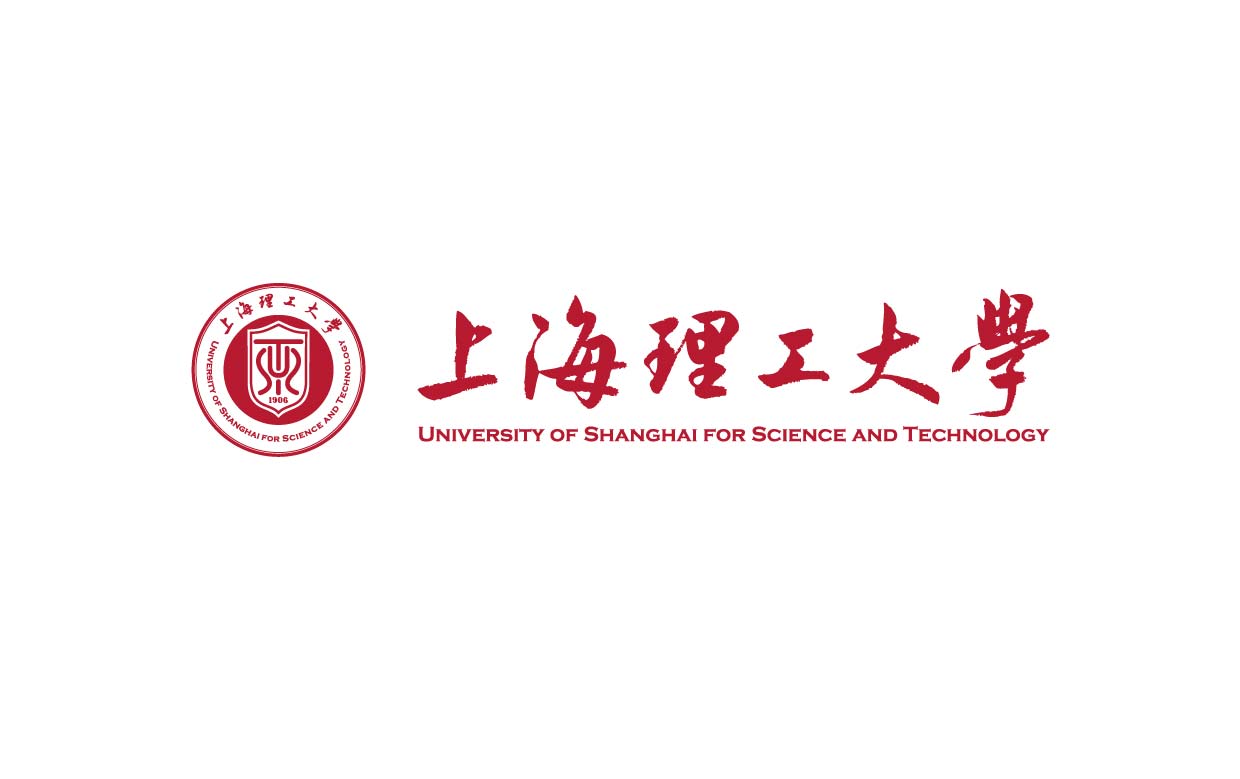 谢  谢  !